Perelman School of Medicine  University of Pennsylvania

Biomedical Research Cores
August 21, 2024
Core Facilities Mission Statement
PSOM core facilities provide state-of-the-art services that allow scientists to conduct innovative research utilizing resources for which cost, operational investment and expertise is most efficiently supported as a shared resource.  Cores’ valuable equipment, scientific knowledge and technical guidance are accessible to a range of researchers.
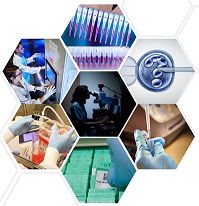 2
August 21, 2024
PSOM Biomedical Research Core Facilities
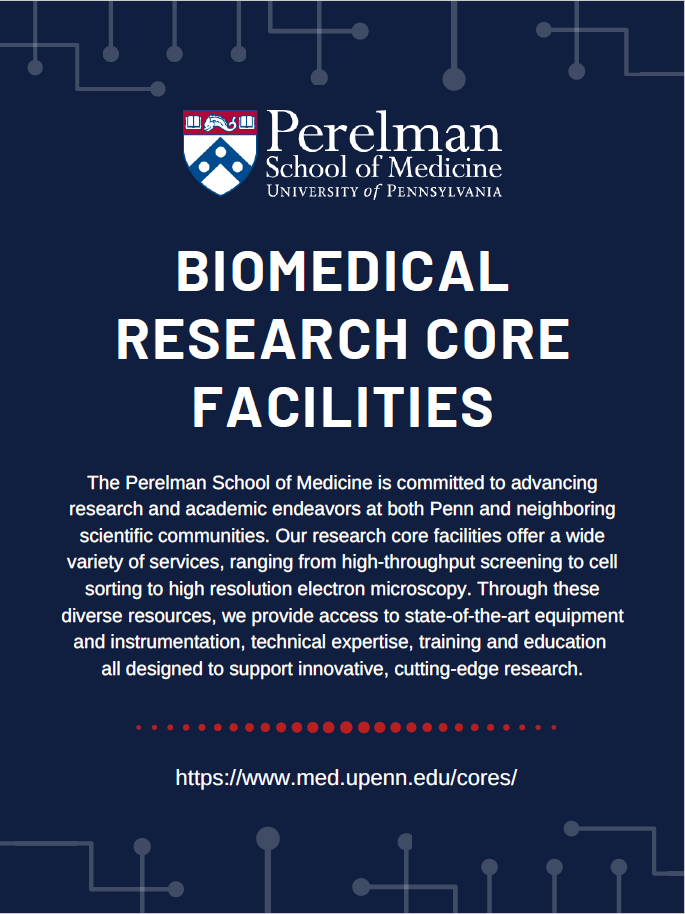 70+ core facilities spanning multiple domains:
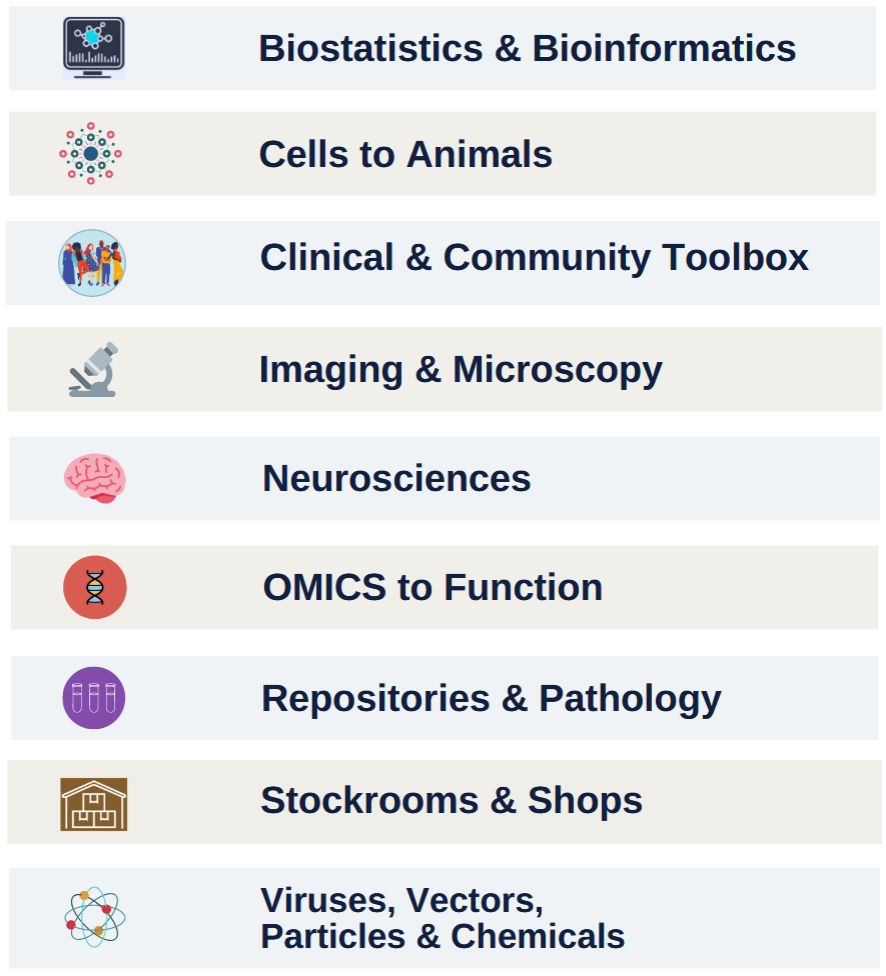 Immune health platforms
Itmat bioinformatics facility
Itmat study design & biostatistics core facility
Ldi health economics data analyst pool (Wharton)
Ldi health services research data center (Wharton)
Mixed methods research lab
Neuroimaging & cognitive core facility 
Penn genomic & sequencing core: molecular profiling facility
Viral molecular high density sequencing core facility
Biostatistics & Bioinformatics
Bioinformatics Core Facility
Biostatistics analysis center
Center for advanced metabolic imaging in precision medicine (camipm)
Center for biomedical image computing & analysis
Center for biomedical informatics core (bmic)
Center for preventive ophthalmology & biostatistics (Cpob)
Cluster for biomedical image computing
Human  immunology core Facility
Ibi clinical research informatics core Facility
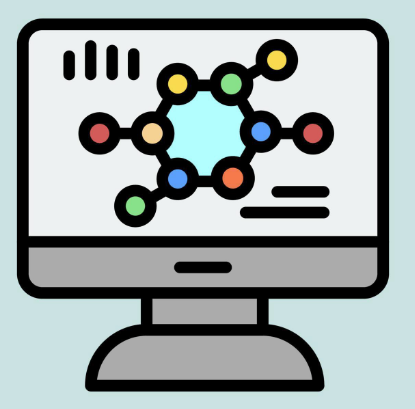 4
August 21, 2024
Animal biosafety level 3 core facility (Absl-3)
Animal model core facility: penn vet new bolton center
Cell & animal radiation core facility
Cell center services facility
Comparative pathology core facility: penn vet
Crispr cas9 mouse targeting core facility
Drc radioimmunoassay & biomarkers core facility
Engineered Mrna & targeted nanomedicine core facility
Flow cytometry core facility: penn dental
Gnotobiotic mouse core facility
Human immunology core facility
Ifi cytof service center
Imaging core facility: penn vet
Induced pluripotent stem cell core facility
Islet cell biology core facility
Microbial culture & metabolomics core facility
Penn cytomics: flow cytometry & cell sorting core facility
Penn vector core facility
Rodent cardiovascular phenotyping core facility
Rodent metabolomic phenotyping core facility
Small animal imaging facility
Stem cell & xenograft core facility
Transgenic & chimeric Mouse core facility
Transgenic & chimeric mouse core facility: Penn vet
Cells toAnimals
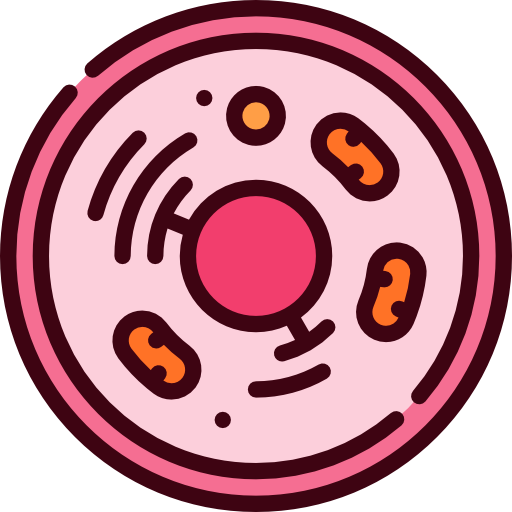 5
August 21, 2024
Highlight: 
The Transgenic and Chimeric Mouse Facility in conjunction with the CRISPR/Cas9 Mouse Targeting Core offer advanced technologies in mouse genome editing.
Cells toAnimals
Introducing CRISPR-READI 
An efficient method of generating knock-in mice 
      by AAV donor infection and CRISPR-RNP electroporation.

Enables complex genome engineering by homology directed 
      repair with donor lengths up to 4.5 Kb.
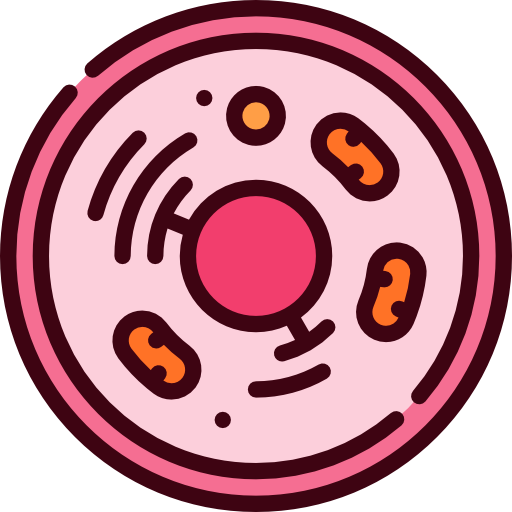 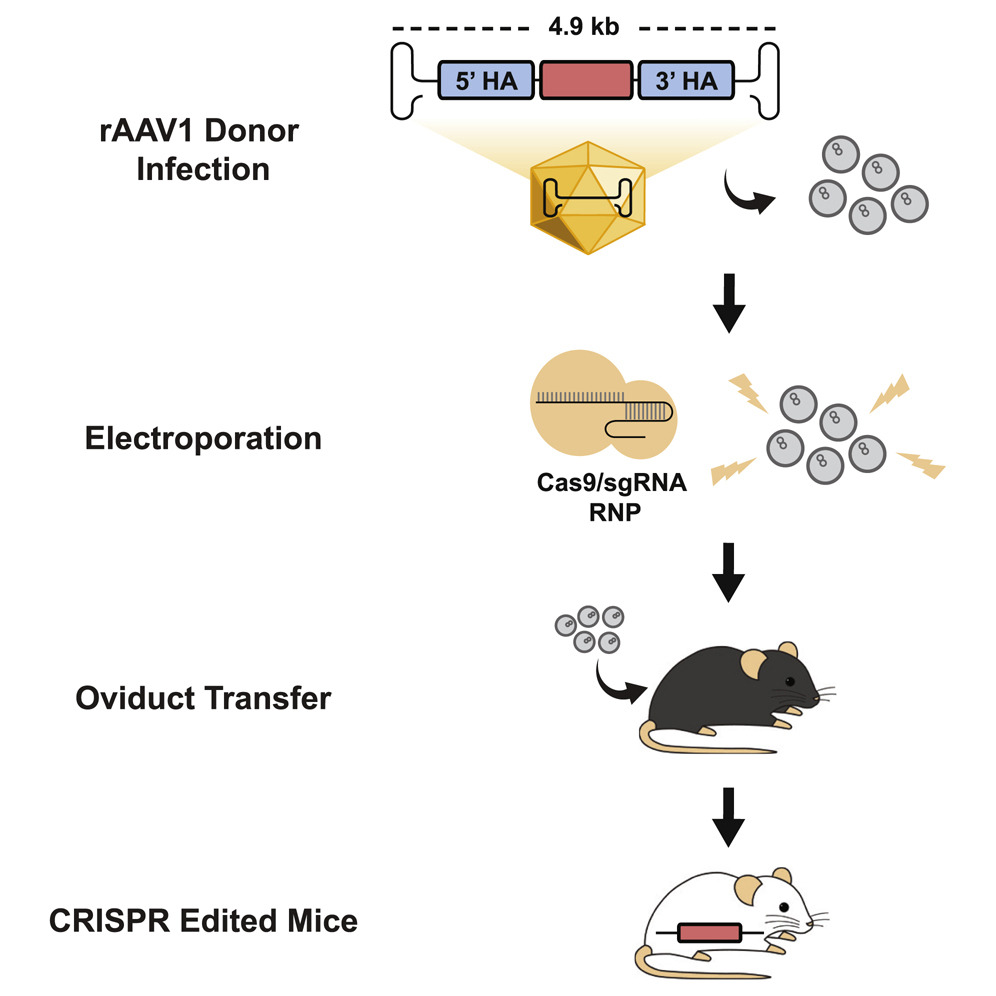 Biostatistics analysis center
Community engagement & research core facility (cear)
Center for advanced computer tomography imaging services
Center for advanced mri & spectrometry
Center for human phenomic science
Center for preventive ophthalmology & biostatistics
Clinical research collaboration unit
Electronic phenotyping resource (epr)
Clinical & Community Toolbox
Human immunology core facility 
Human intervention core facility
Ibi clinical research informatics core facility
Immune health platforms
Mixed methods research lab
Neuroimaging & cognitive core (nicc)
Pet center
Referral center for animal models of human genetic disease: penn vet
Viral molecular high density sequencing core facility
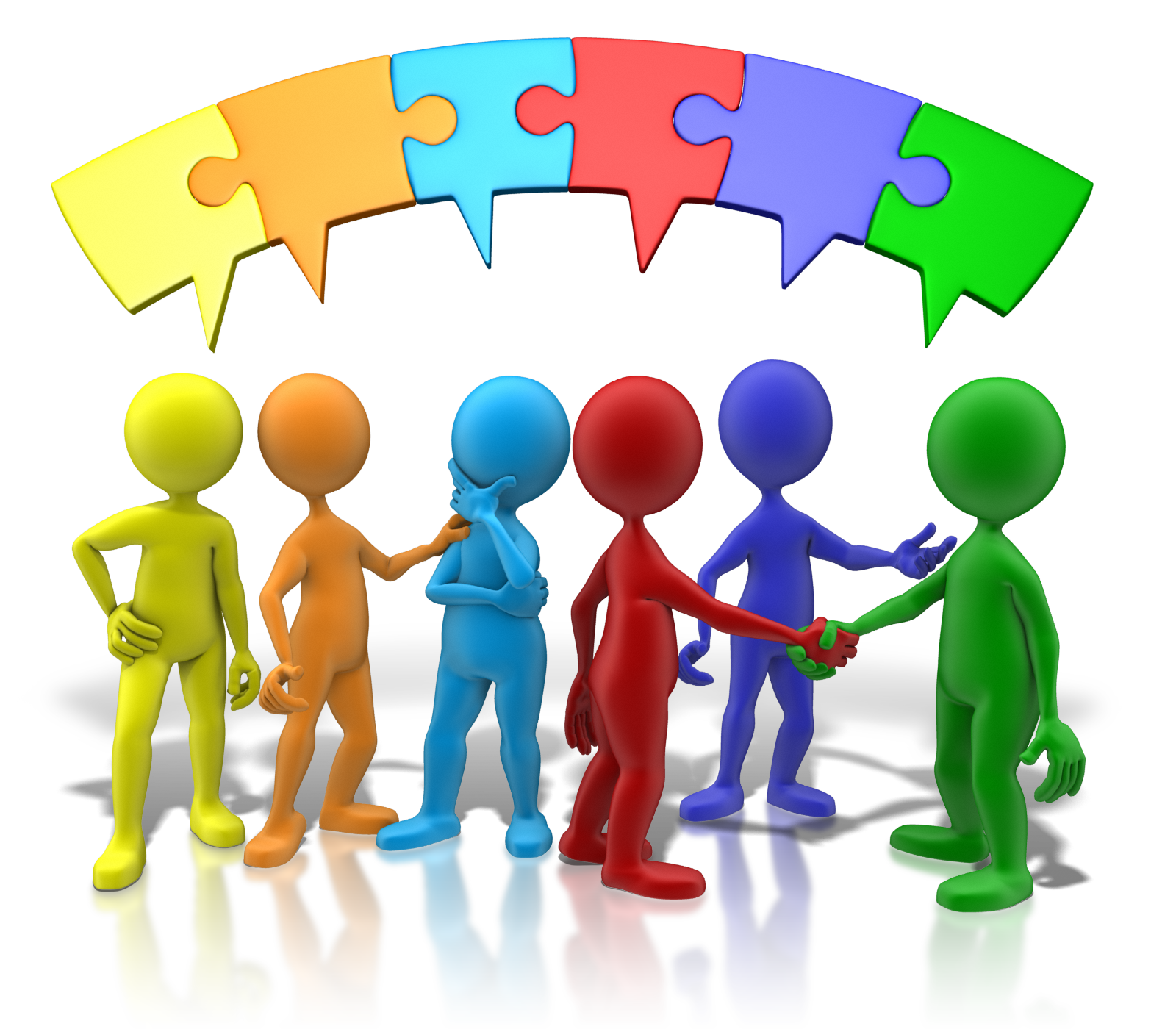 7
August 21, 2024
Cdb microscopy core facility
Center for advanced metabolic imaging in precision medicine (camipm)
Center for biomedical image computing & analytics
Clinical imaging core facility service center
Cluster for biomedical image computing
Comparative pathology core facility: penn vet
Electron microscopy resource lab
Imaging core facility: penn vet
Live cell imaging core: Penn dental
Molecular pathology & imaging core facility (mpic)
Neuroimaging & cognitive core (nicc)
Pet center
Tissue processing laboratory: penn dental
Ultrasound research laboratory
Imaging & Microscopy
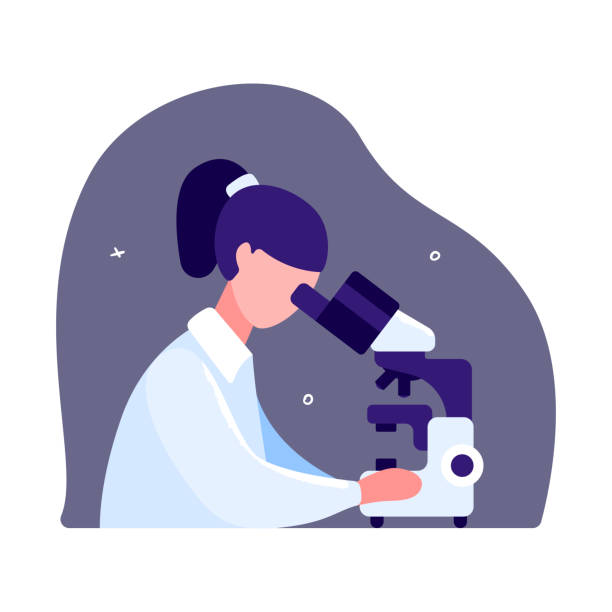 8
August 21, 2024
Neurosciences
Brain science service center
Imaging core facility: penn vet
Neurobehavior testing core facility
Neuroimaging & cognitive core facility
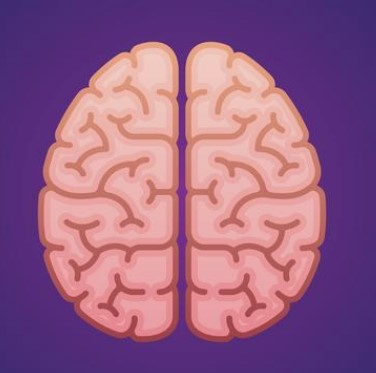 9
August 21, 2024
Omics to Function
Center for host-microbial interactions: Penn vet
High-throughput screening core facilIty
Human immunology core facility
Imaging core facility: penn vet
Johnson foundation biophysical & structural biology core facility
Metabolomics core facility
Microbial culture & metabolomics core facility
Neuroimaging & cognitive core facility
Penn genomic & sequencing core: dna sequencing facility
Penn genomic & sequencing core: molecular profiling Facility
Penn genomic & sequencing core: next generation sequencing core
Proteomics core facility
Viral molecular High Density Sequencing Core Facility
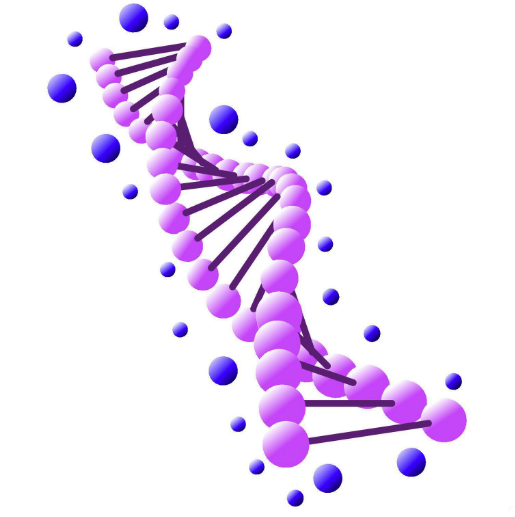 10
August 21, 2024
Repositories & Pathology
Center for host-microbial interactions: Penn vet
High-throughput screening core facility
Human immunology core facility
Imaging core facility: penn vet
Johnson foundation biophysical & structural biology core facility
Metabolomics core facility
Microbial culture & metabolomics core facility
Neuroimaging & cognitive core facility
Penn genomic & sequencing core: dna sequencing facility
Penn genomic & sequencing core: molecular profiling Facility
Penn genomic & sequencing core: next generation sequencing core
Proteomics core facility
Viral molecular High Density Sequencing Core Facility
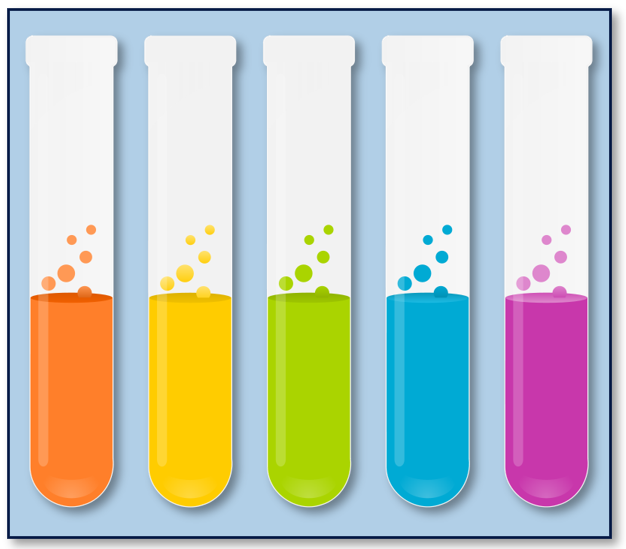 11
August 21, 2024
Stockrooms & Shops
Cell Center stockroom
MINS Machine shop
Nuclear medicine physics & instrumentation group
Penn electronic design shop
Research instrumentation shop
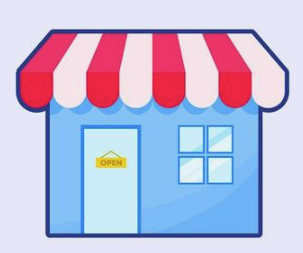 12
August 21, 2024
Viruses, Vectors, Particles & Chemicals
Cfar virus & Reservoirs Core Facility
Engineered mrna & targeted nanomedicine core facility
Extracellular vesicle core facility: Penn Vet
Penn Cytomics: Flow Cytometry & cell sorting core facility
Penn vector core facility
Targeting core facility
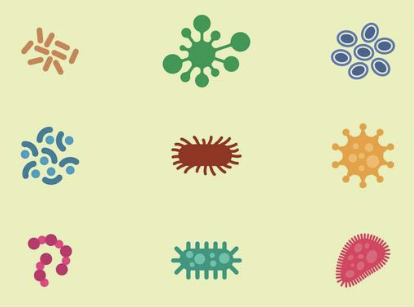 13
August 21, 2024
Visit our website to search for cores & learn more!
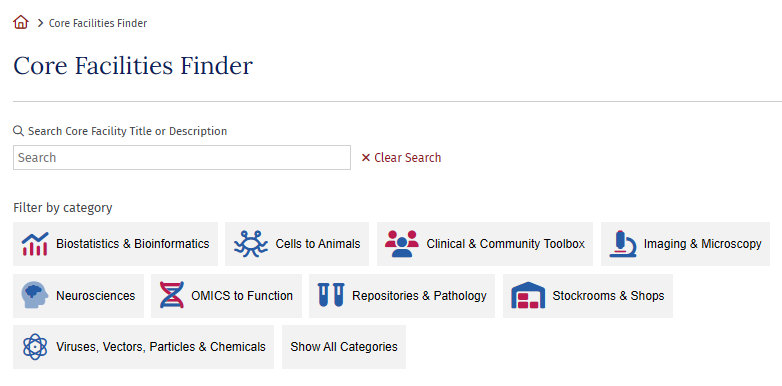 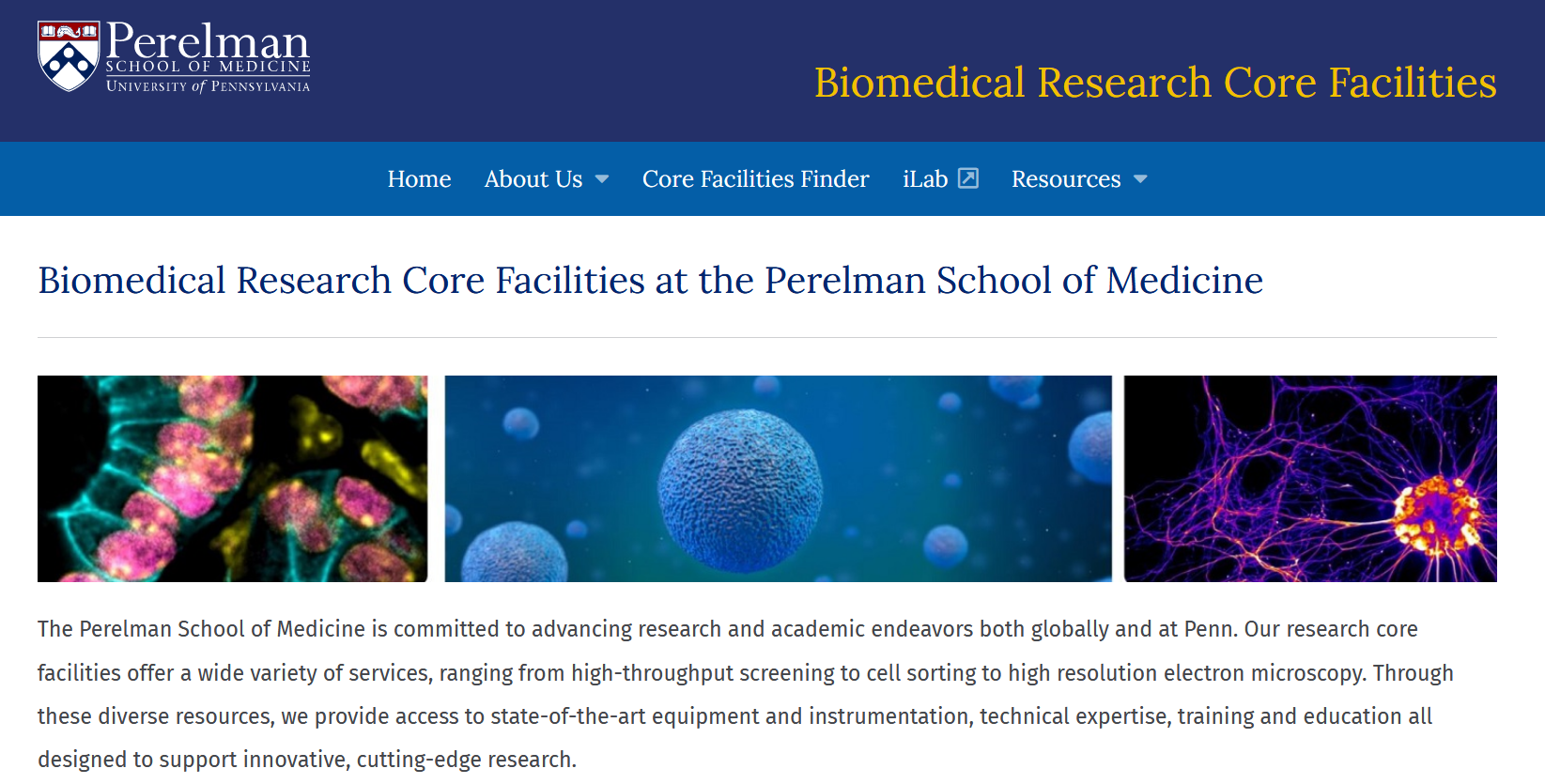 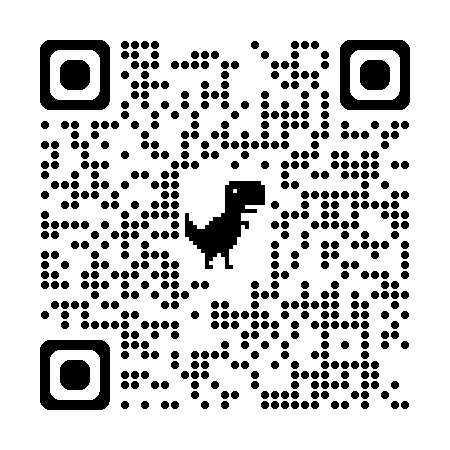 www.med.upenn.edu/cores
August 21, 2024
14
QUICKLY LOCATE CORES & REQUEST SERVICES
USED BY PENN, CHOP, WISTAR AND 215+ ORGANIZATIONS WORLDWIDE
KEEPS TRACK OF YOUR SERVICE REQUESTS, PROJECT STATUSES, & FINANCIAL APPROVALS
CONTACT ILAB.SUPPORT@PENNMEDICINE.UPENN.EDU TO LEARN MORE!
iLab
https://med-upenn.corefacilities.org
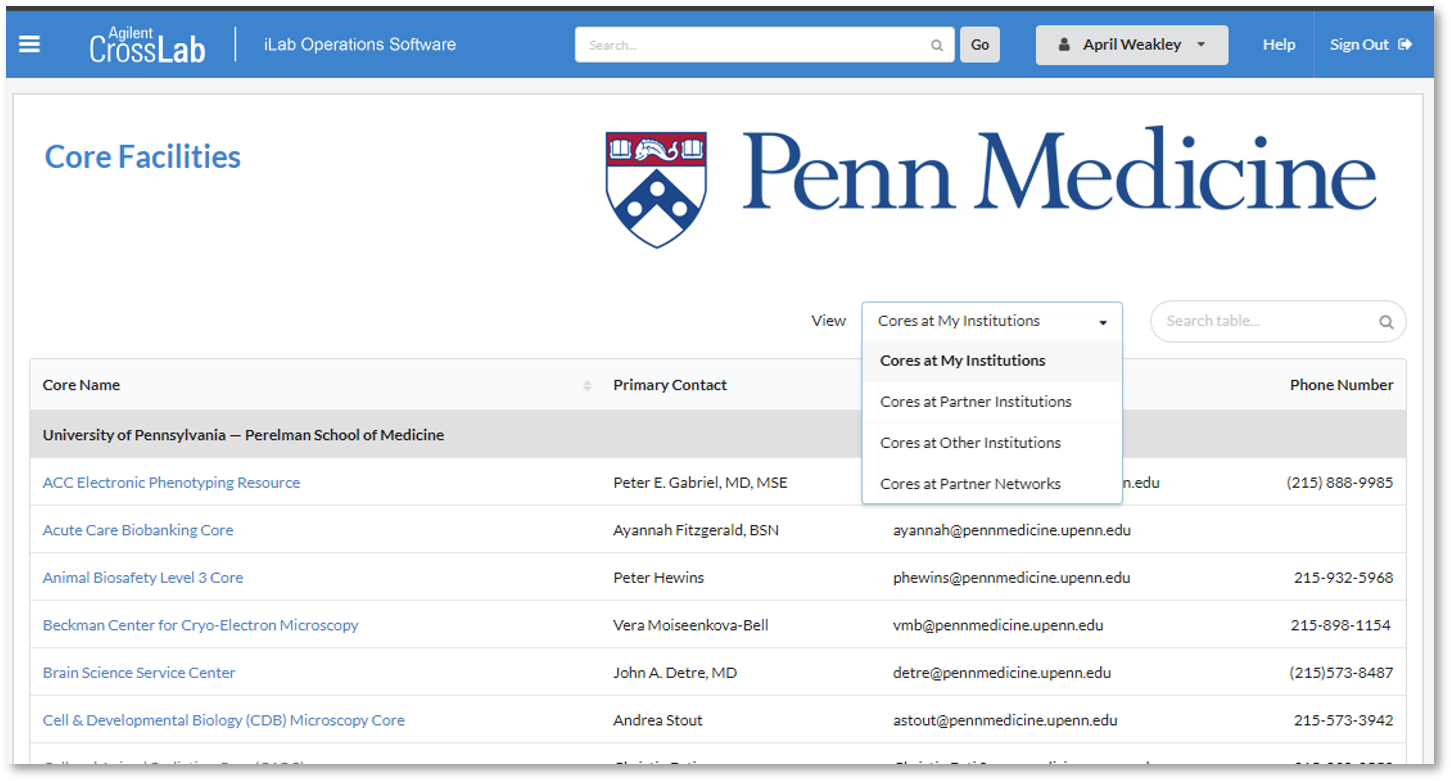 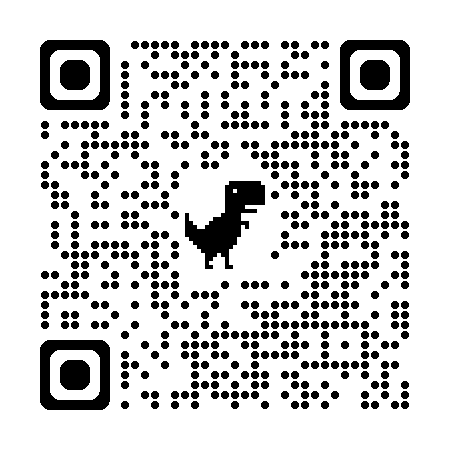 https://med-upenn.corefacilities.org/landing/264
15
August 21, 2024
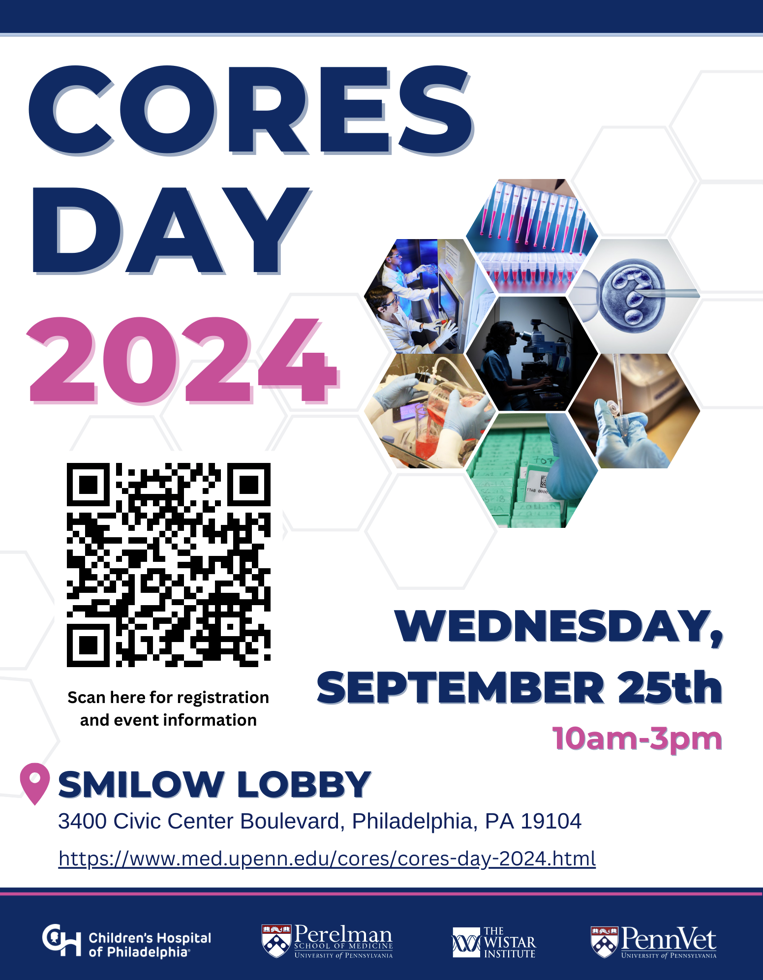 Registration is now open!
-Event showcases the many outstanding research resources/services available on campus-Interact with 70+ core facilities spanning Penn, CHOP, & Wistar via informational tables staffed by core facility personnel
16
14/08/2024
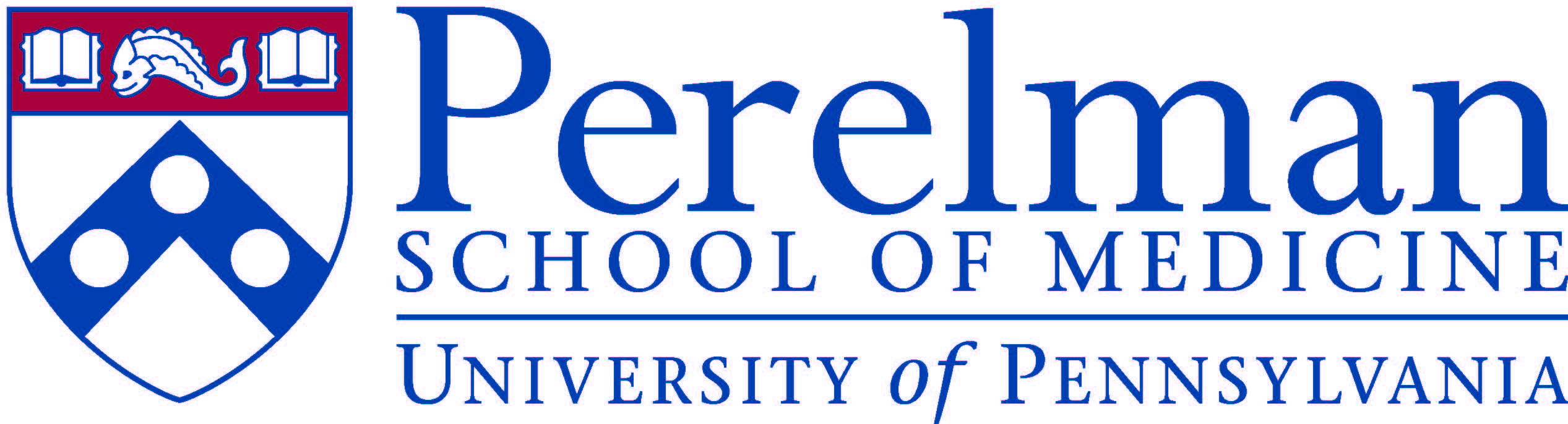 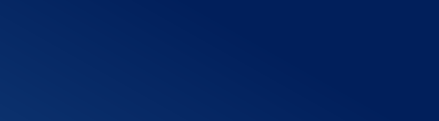 Questions?
August 14, 2024
17